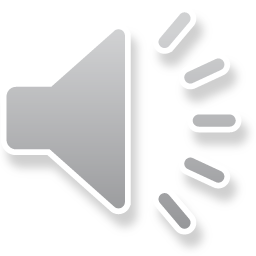 FISHING GAME
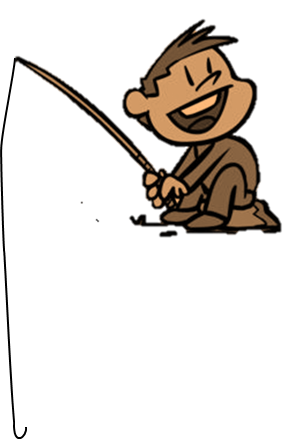 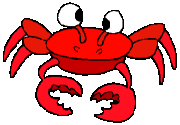 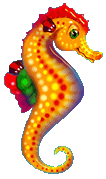 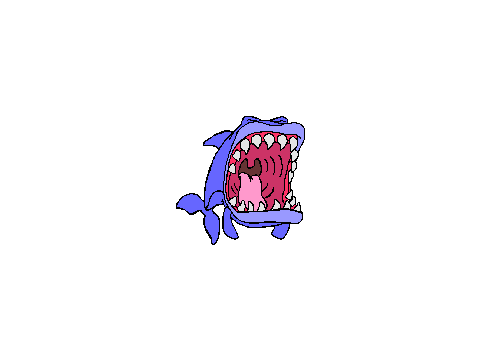 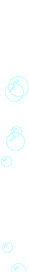 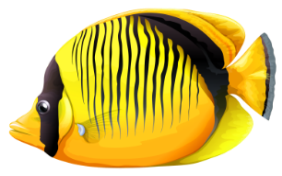 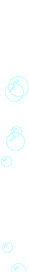 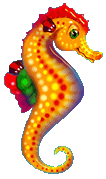 GO
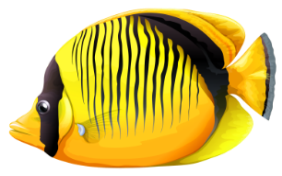 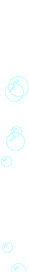 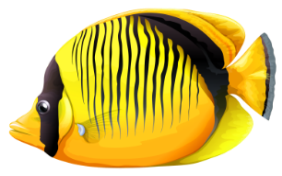 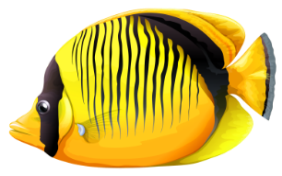 Question 1? Thầy cô viết câu hỏi vào đây!
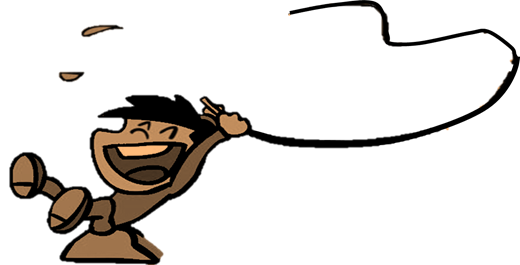 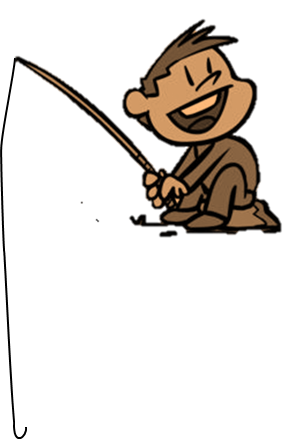 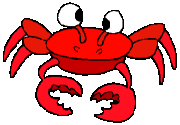 C. Đúng
A.wrong
D.wrong
B.wrong
C. Đúng
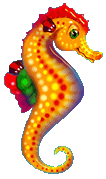 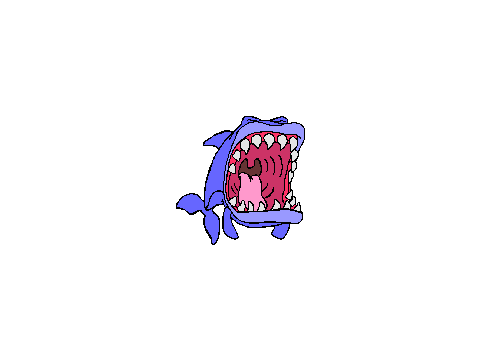 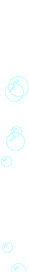 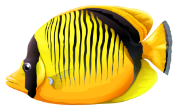 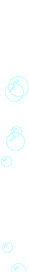 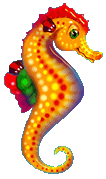 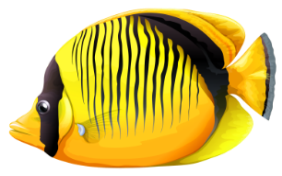 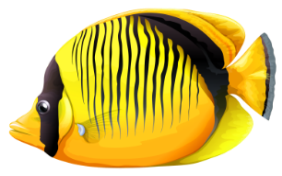 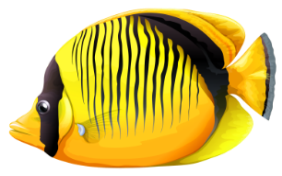 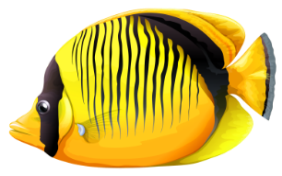 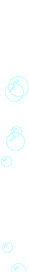 Question 2? Thầy cô viết câu hỏi vào đây!
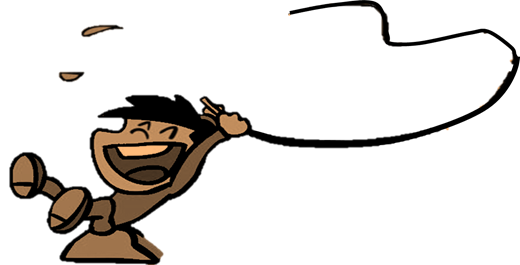 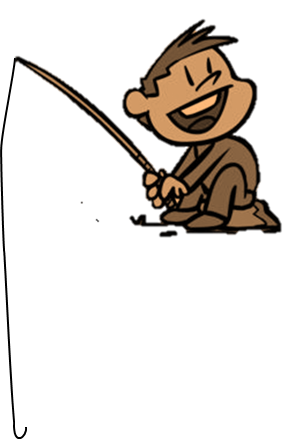 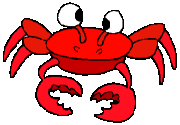 D.right
A.wrong
B.wrong
C.wrong
D.right
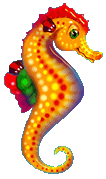 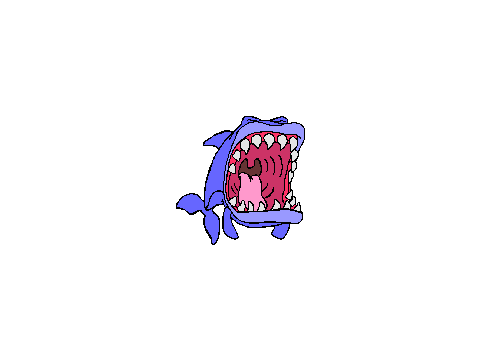 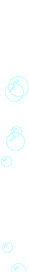 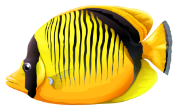 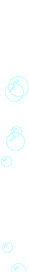 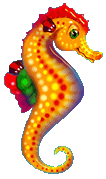 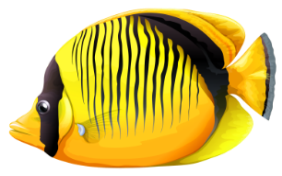 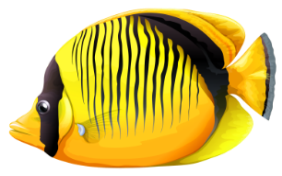 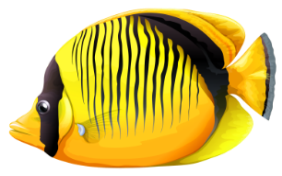 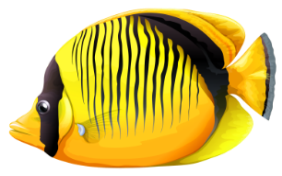 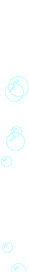 Question 3? Thầy cô viết câu hỏi vào đây!
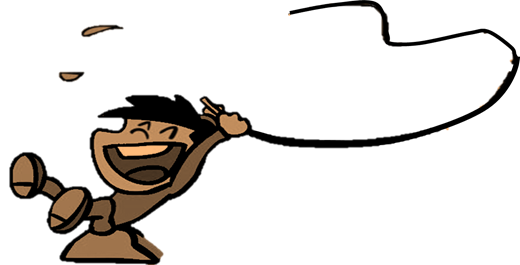 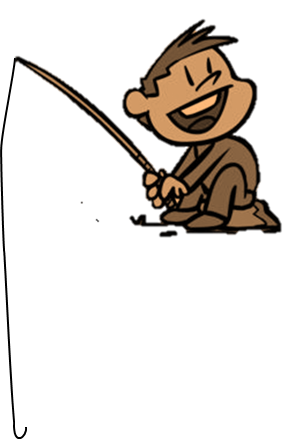 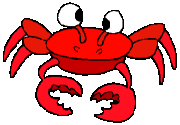 A.right
C.wrong
D.wrong
B.wrong
A.right
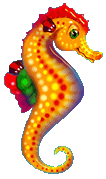 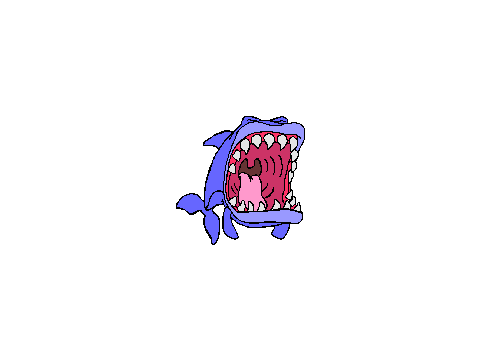 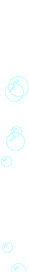 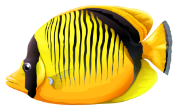 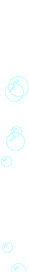 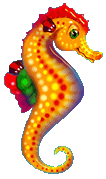 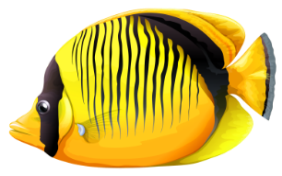 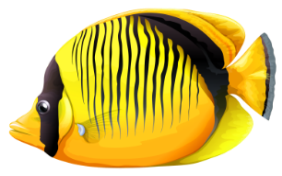 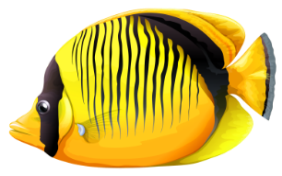 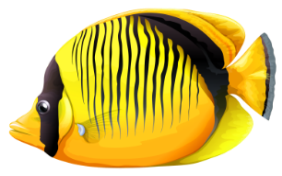 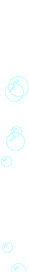 Question 4? Thầy cô viết câu hỏi vào đây!
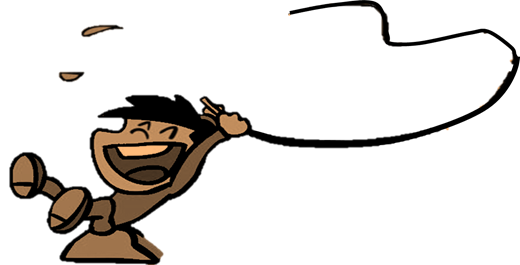 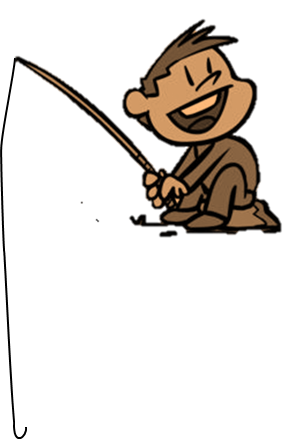 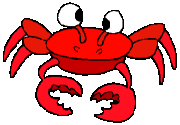 D.right
A.wrong
B.wrong
C.wrong
D.right
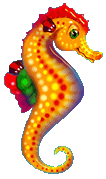 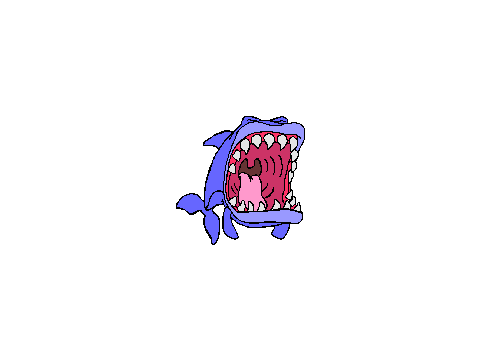 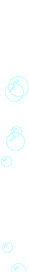 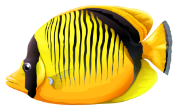 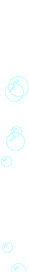 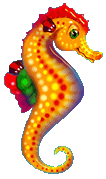 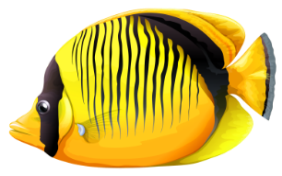 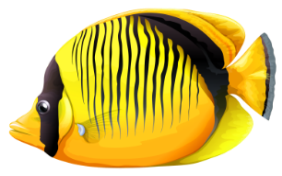 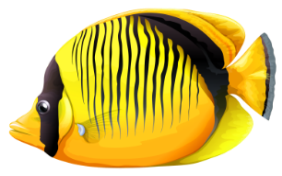 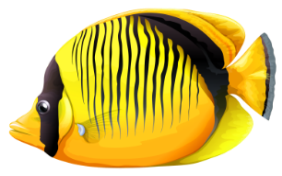 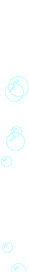 Question 5? Thầy cô viết câu hỏi vào đây!
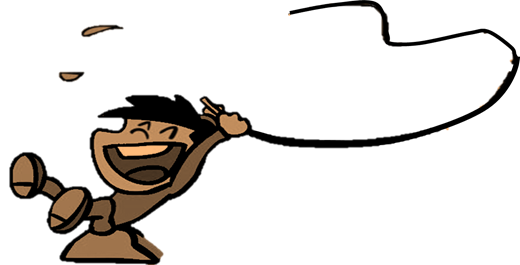 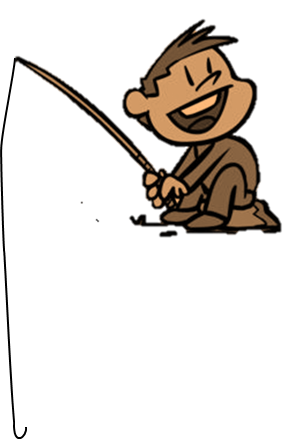 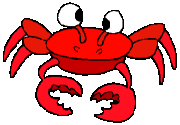 C.right
A.wrong
D.wrong
B.wrong
C.right
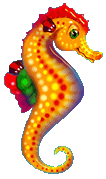 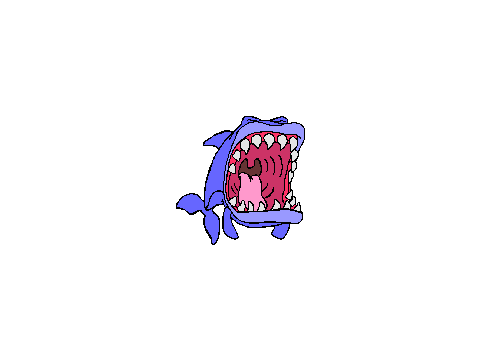 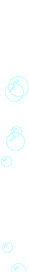 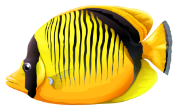 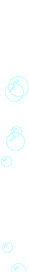 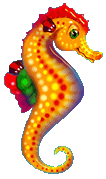 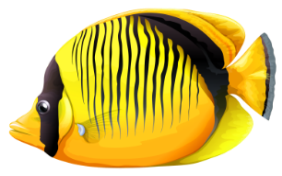 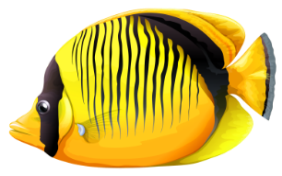 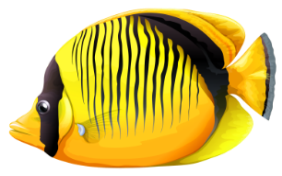 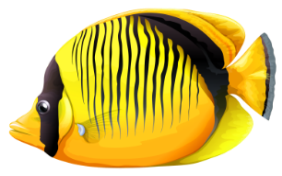 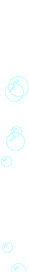 Question 6? Thầy cô viết câu hỏi vào đây!
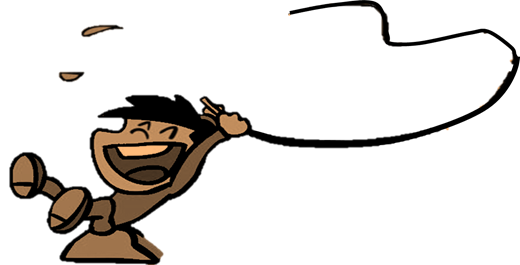 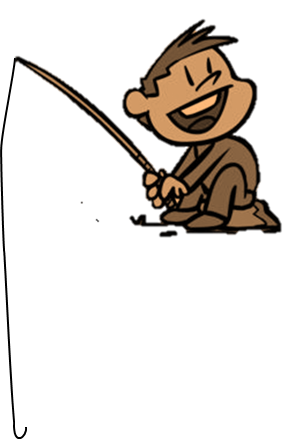 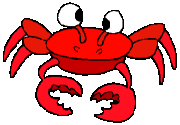 A.right
C.wrong
D.wrong
B.wrong
A.right
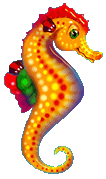 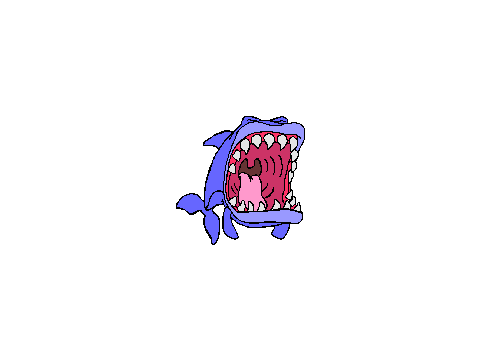 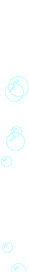 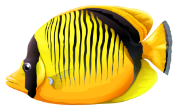 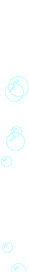 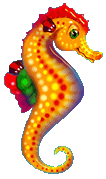 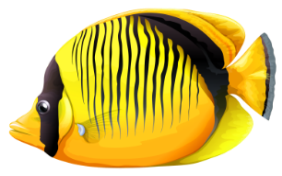 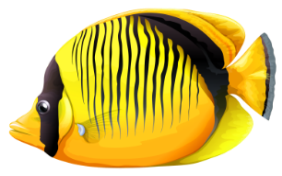 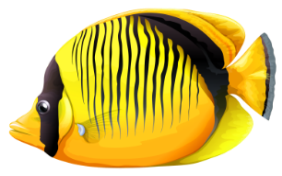 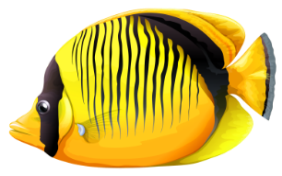 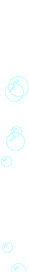 Question 7? Thầy cô viết câu hỏi vào đây!
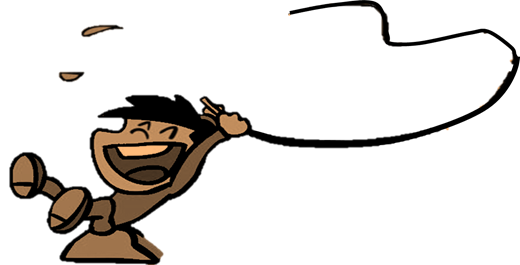 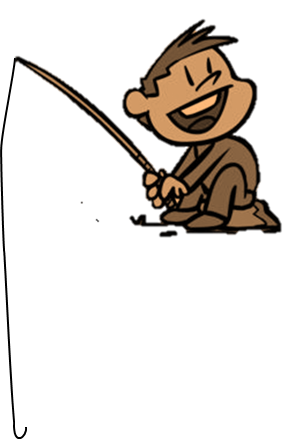 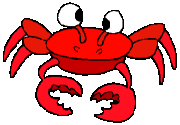 D.right
A.wrong
B.wrong
C.wrong
D.right
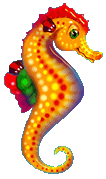 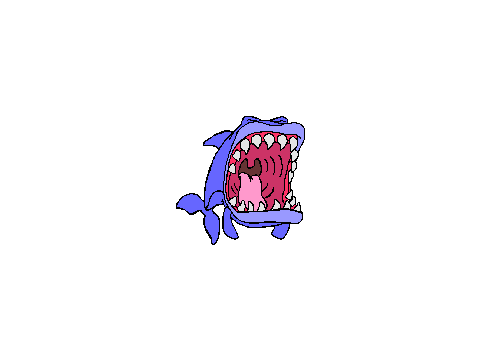 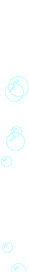 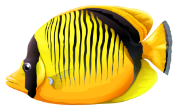 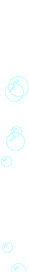 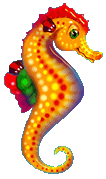 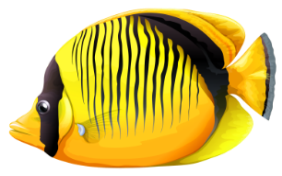 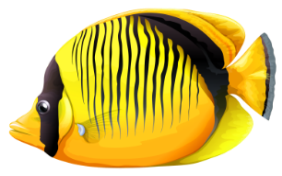 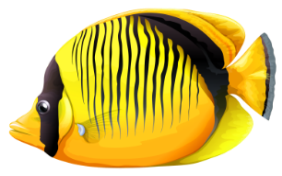 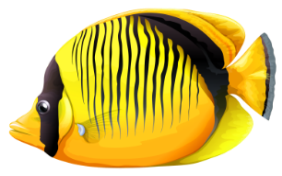 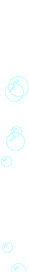 Question 8? Thầy cô viết câu hỏi vào đây!
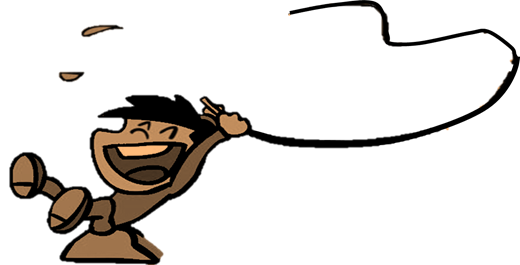 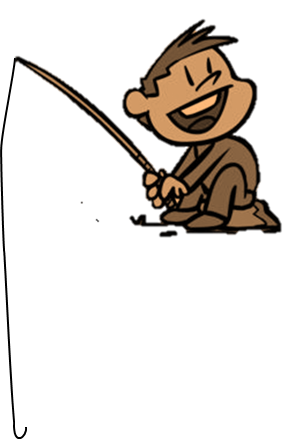 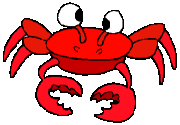 A.right
C.wrong
D.wrong
B.wrong
A.right
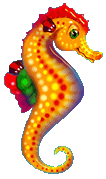 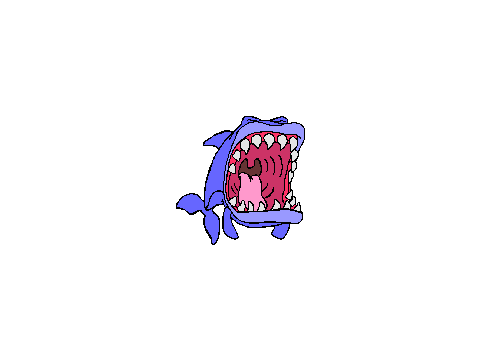 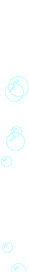 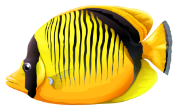 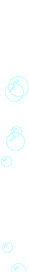 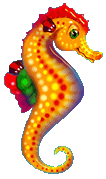 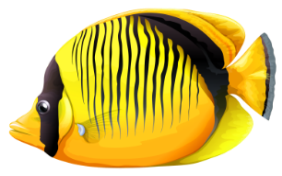 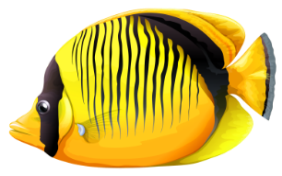 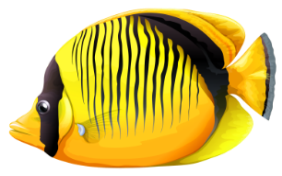 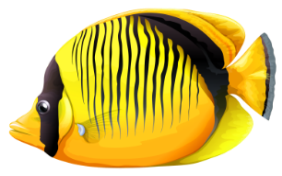 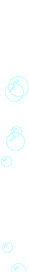 Question 9? Thầy cô viết câu hỏi vào đây!
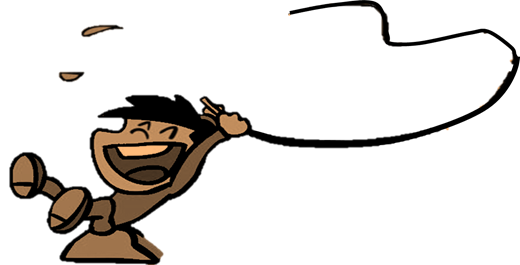 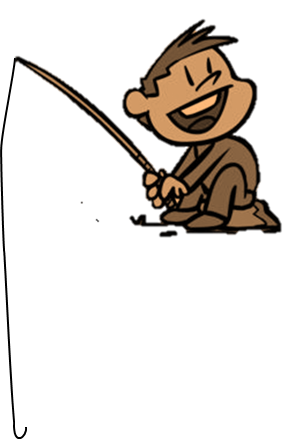 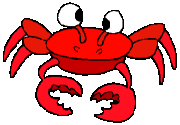 B.right
A.wrong
D.wrong
C.wrong
B.right
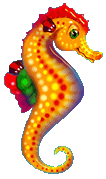 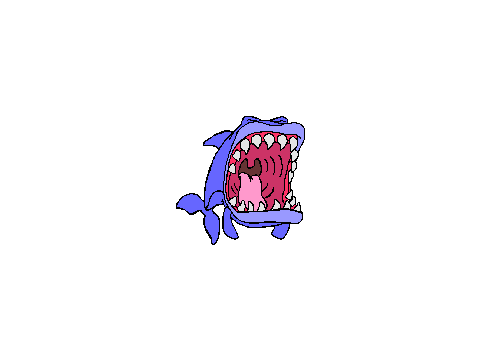 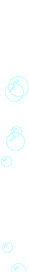 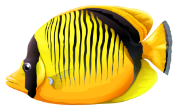 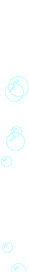 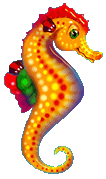 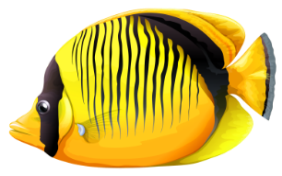 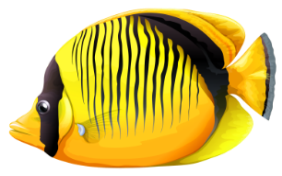 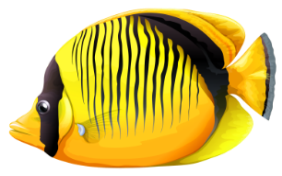 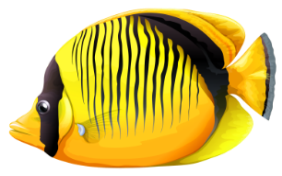 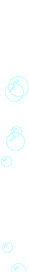 Question 10? Thầy cô viết câu hỏi vào đây!
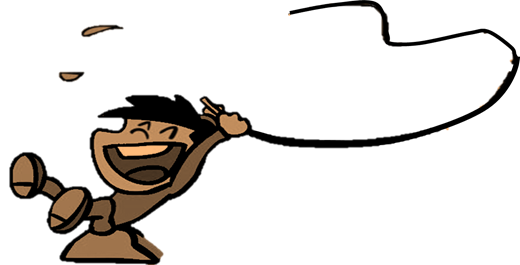 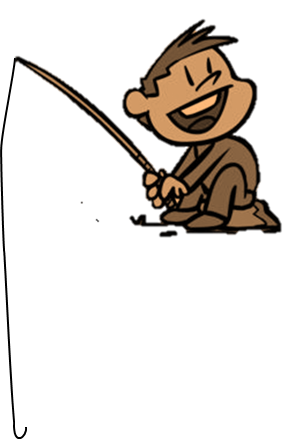 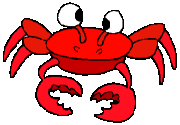 C.right
A.wrong
D.wrong
B.wrong
C.right
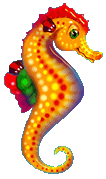 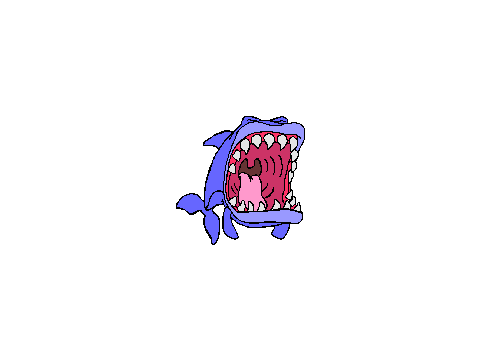 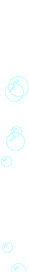 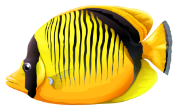 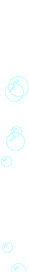 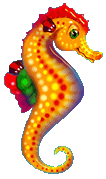 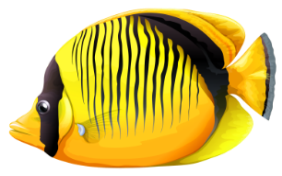 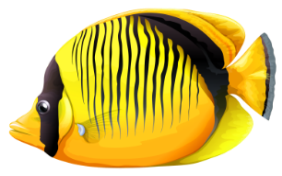 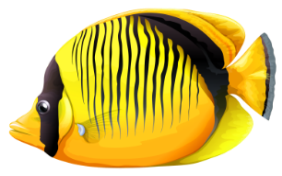 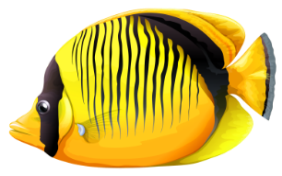 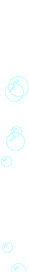 Subscribe my channel, please
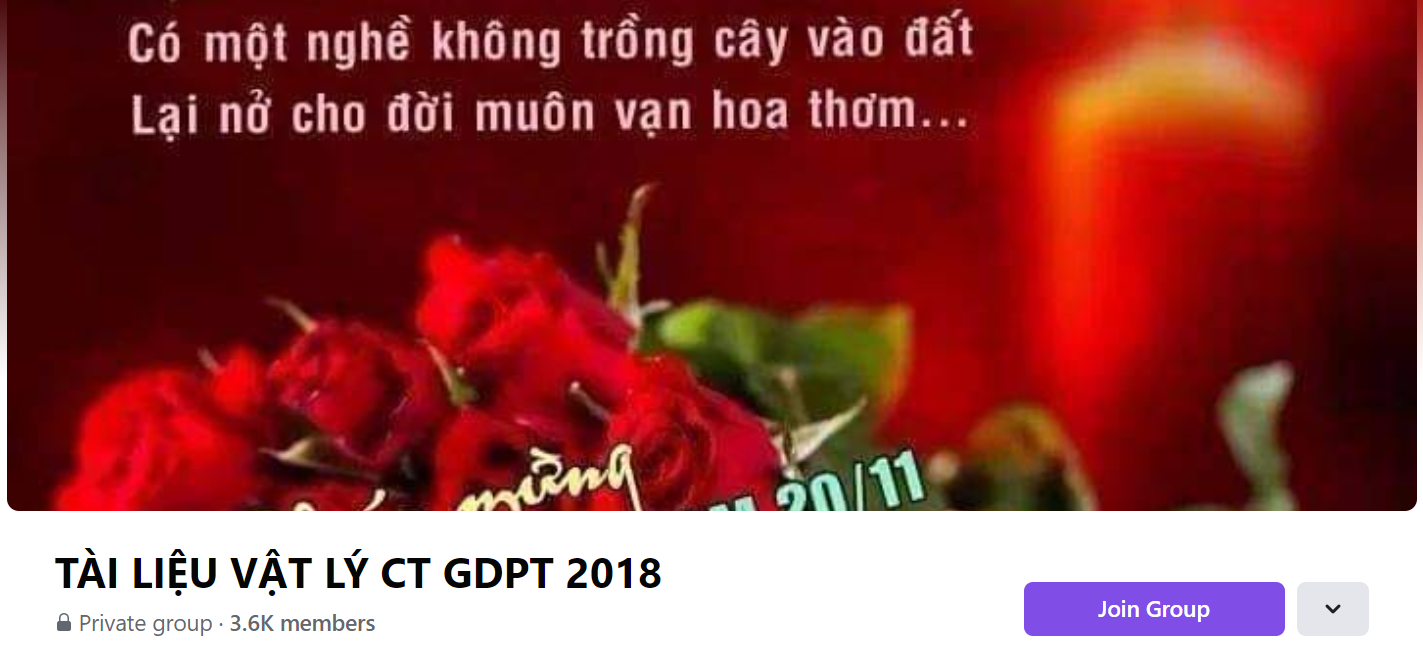 SƯU TẦM: ĐOÀN VĂN DOANH, NAM TRỰC, NAM ĐỊNH
LINK NHÓM DÀNH CHO GV BỘ MÔN VẬT LÝ TRAO ĐỔI TÀI LIỆU VÀ CHUYÊN MÔN CT 2018
https://www.facebook.com/groups/299257004355186